WESTCHESTER POWER
Bid Results & New Contract Information
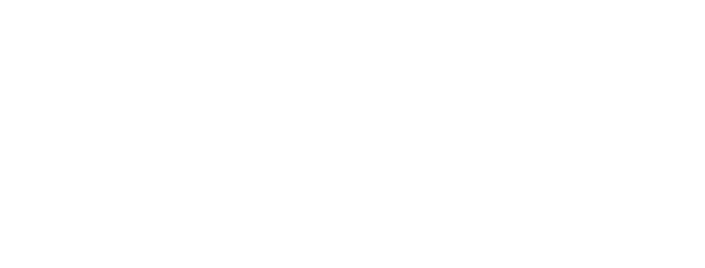 October 13, 2020
115,000
24
27
Municipalities
Green Supply Municipalities
Residents and Small Businesses
WESTCHESTER POWER: 
BID RESULTS & 2021 CONTRACT
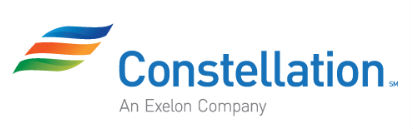 BID RESULTS
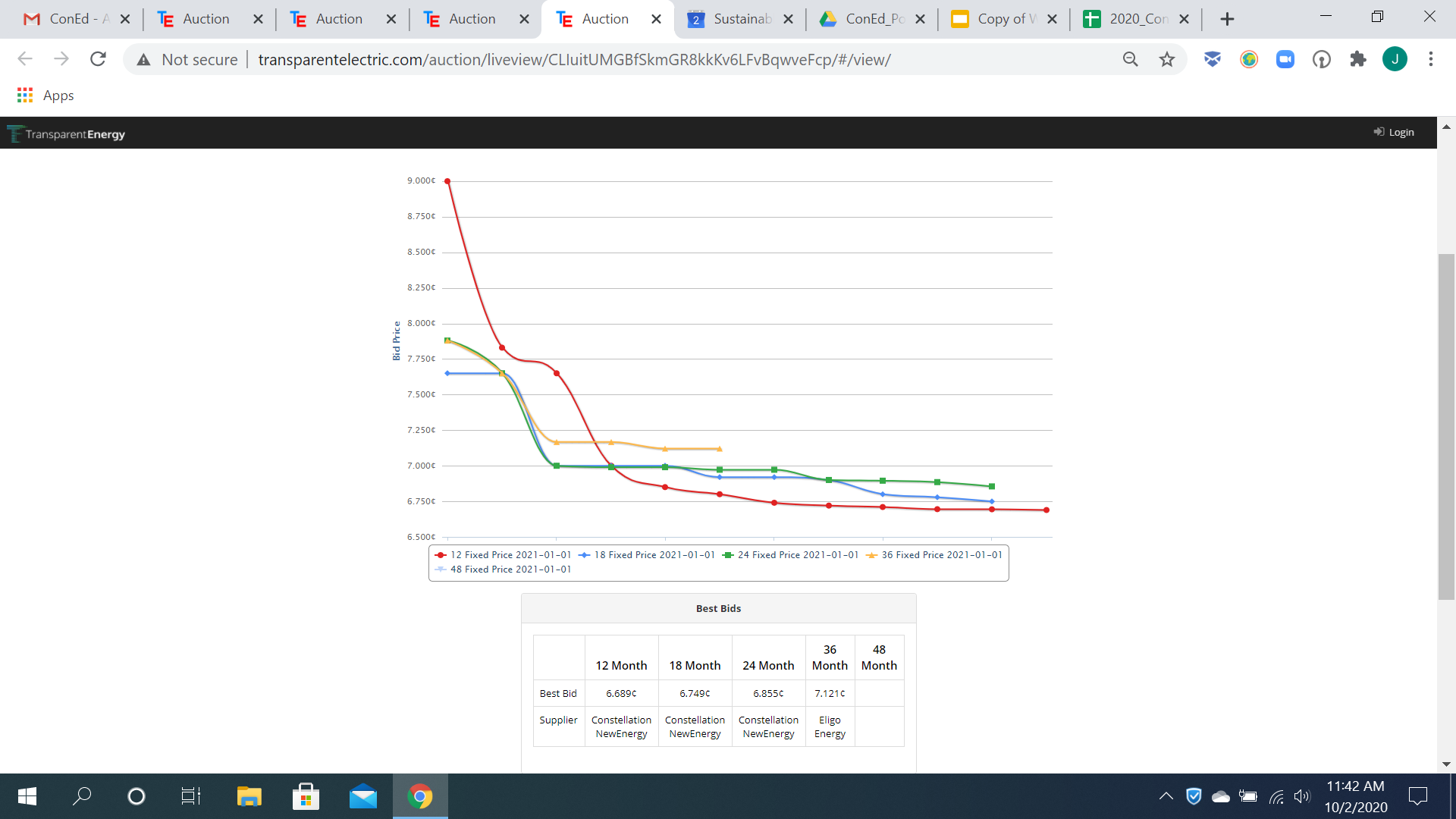 Residential Standard Supply
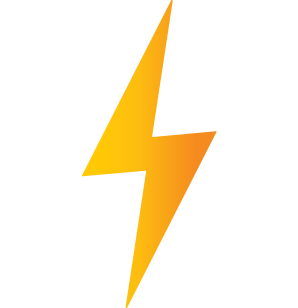 6.749 cents
for 18 months
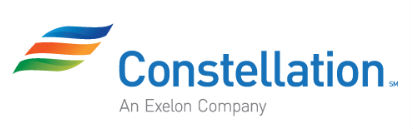 BID RESULTS
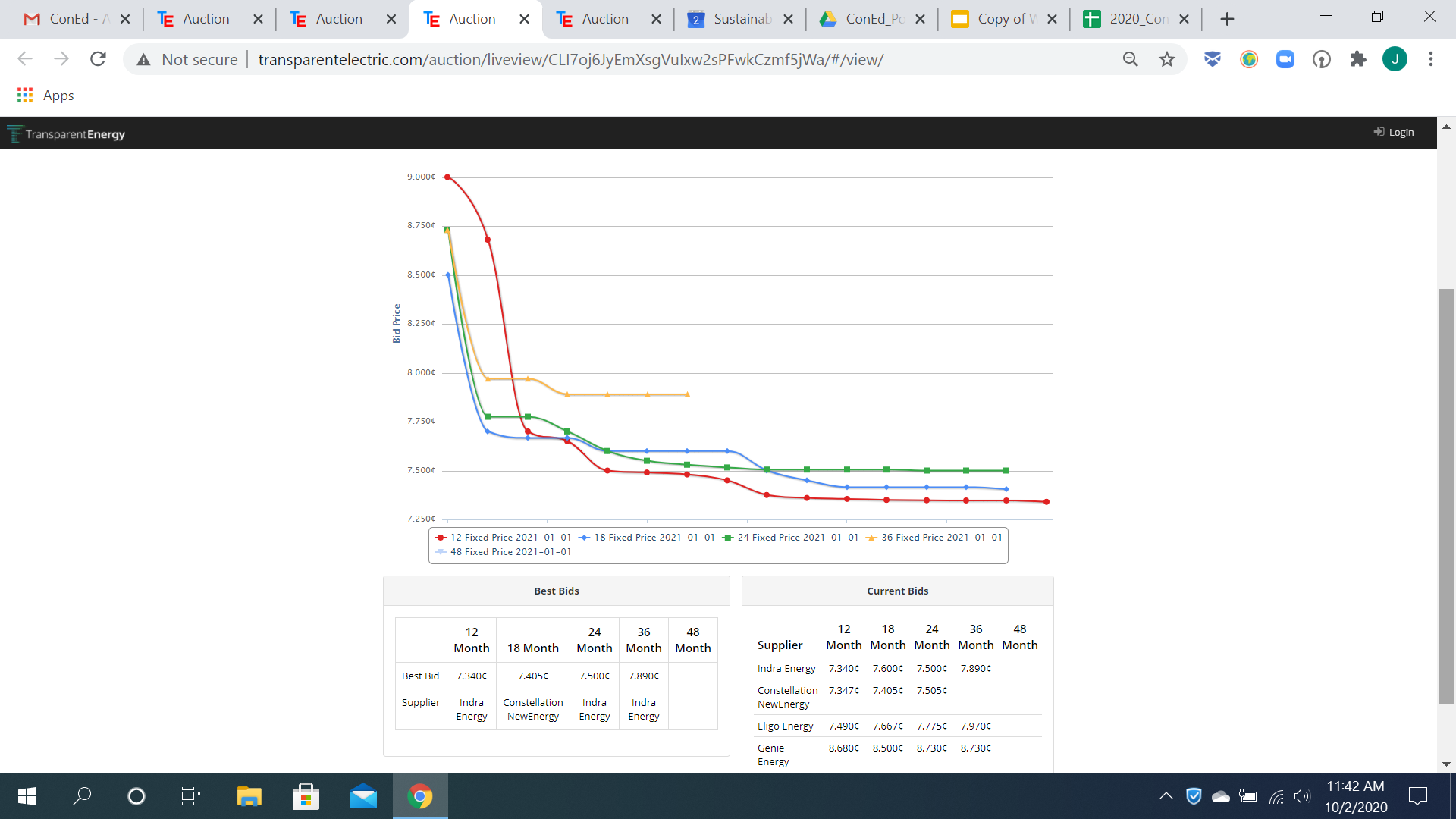 Residential Green Supply
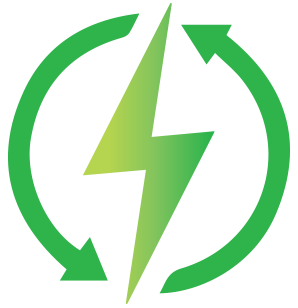 7.405 cents
for 18 months
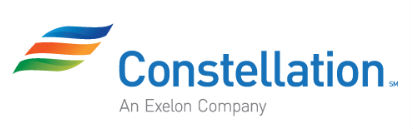 BID RESULTS
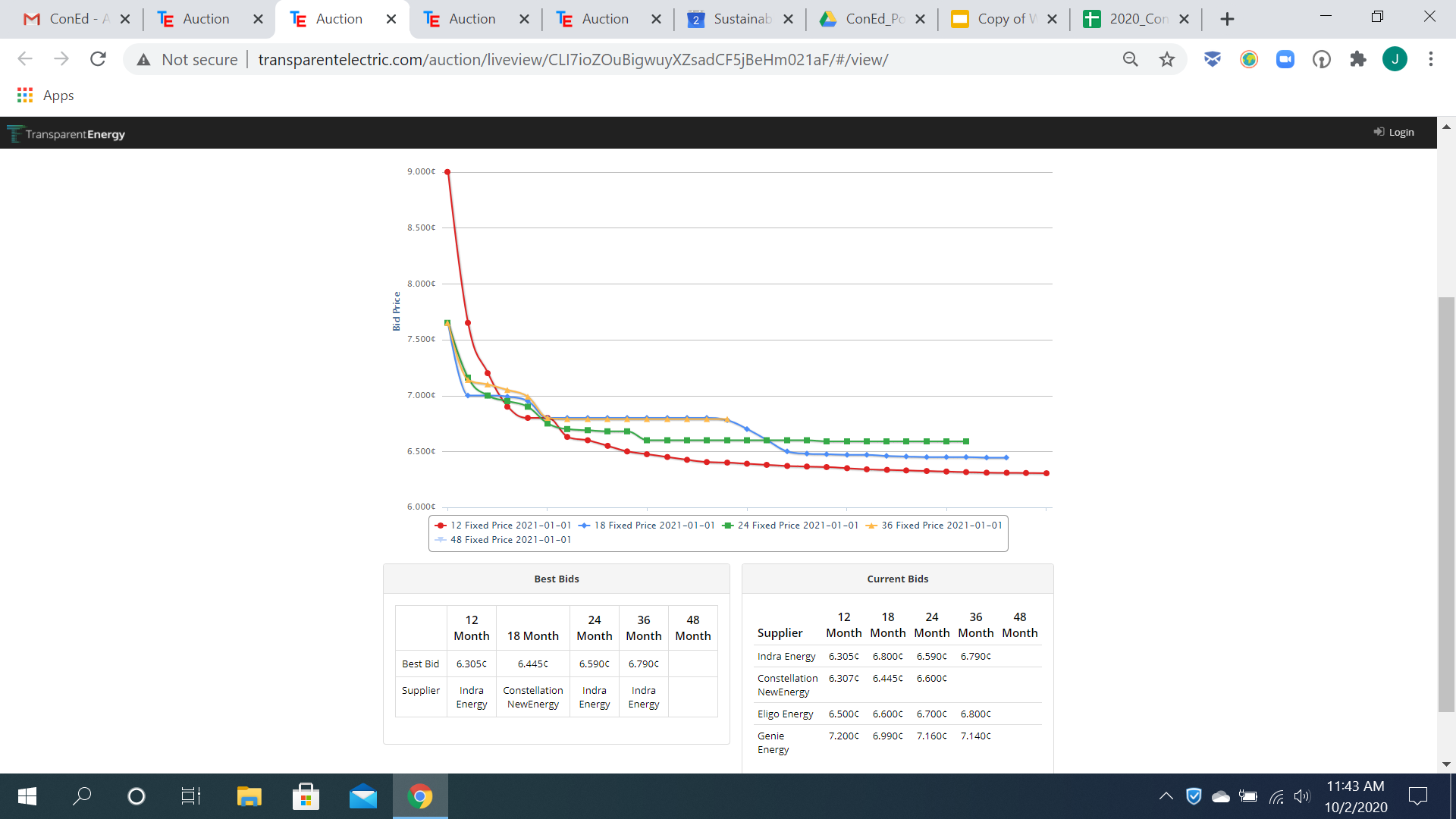 Commercial Standard Supply
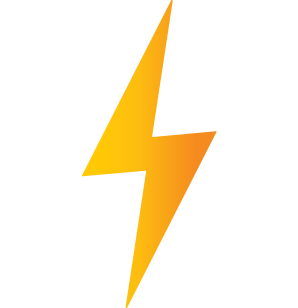 6.445 cents
for 18 months
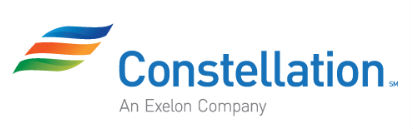 BID RESULTS
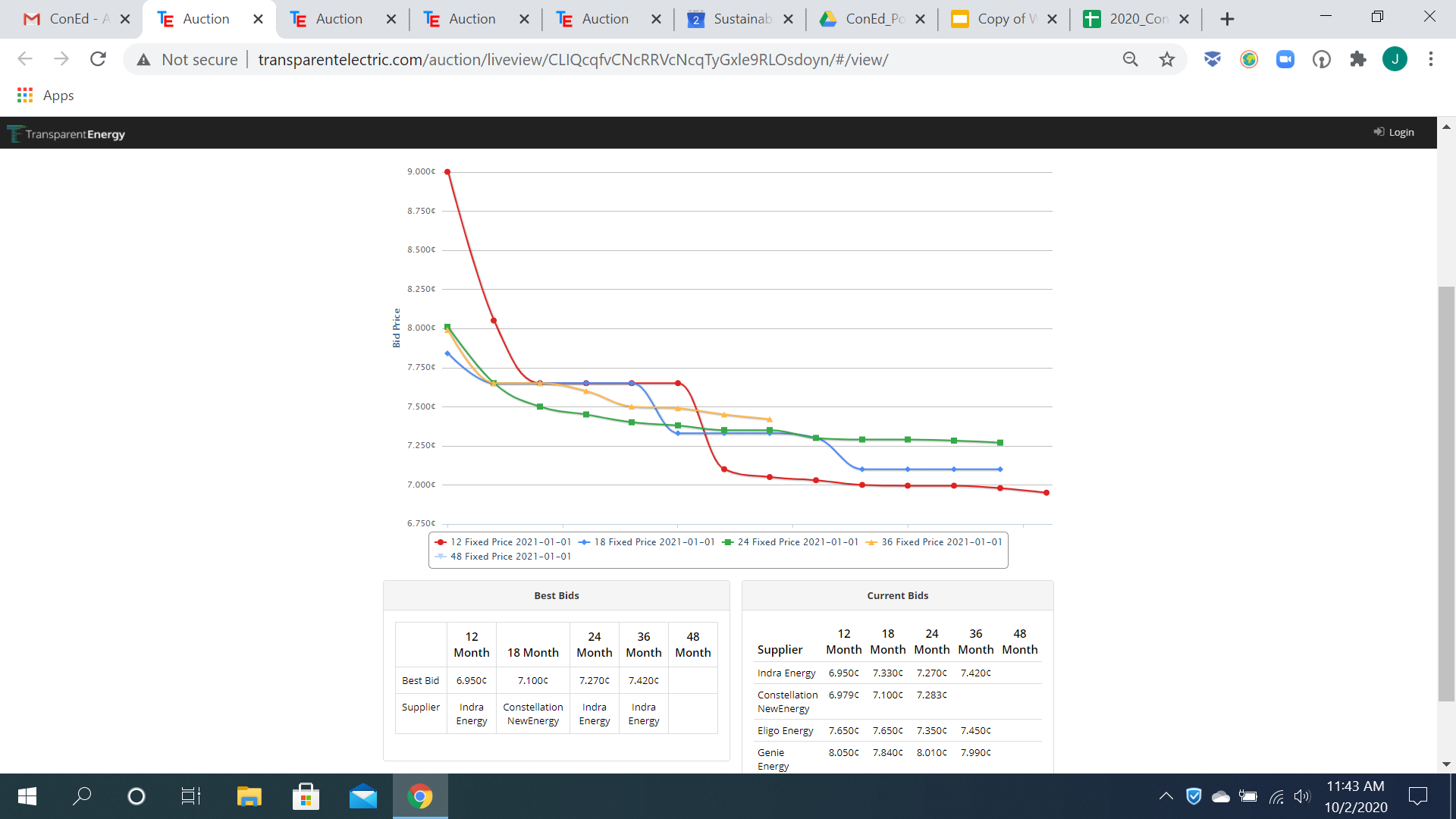 Commercial Green Supply
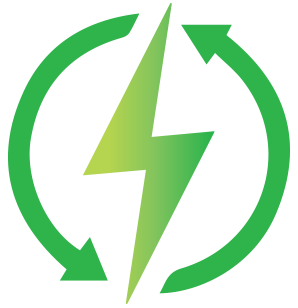 7.100 cents
for 18 months
KEY DATES
NOVEMBER 4th — Notification Letters sent to Residents 

NOVEMBER 9th – DECEMBER 9th — 30 Day Opt Out Period

JANUARY 1st — Enrollment begins
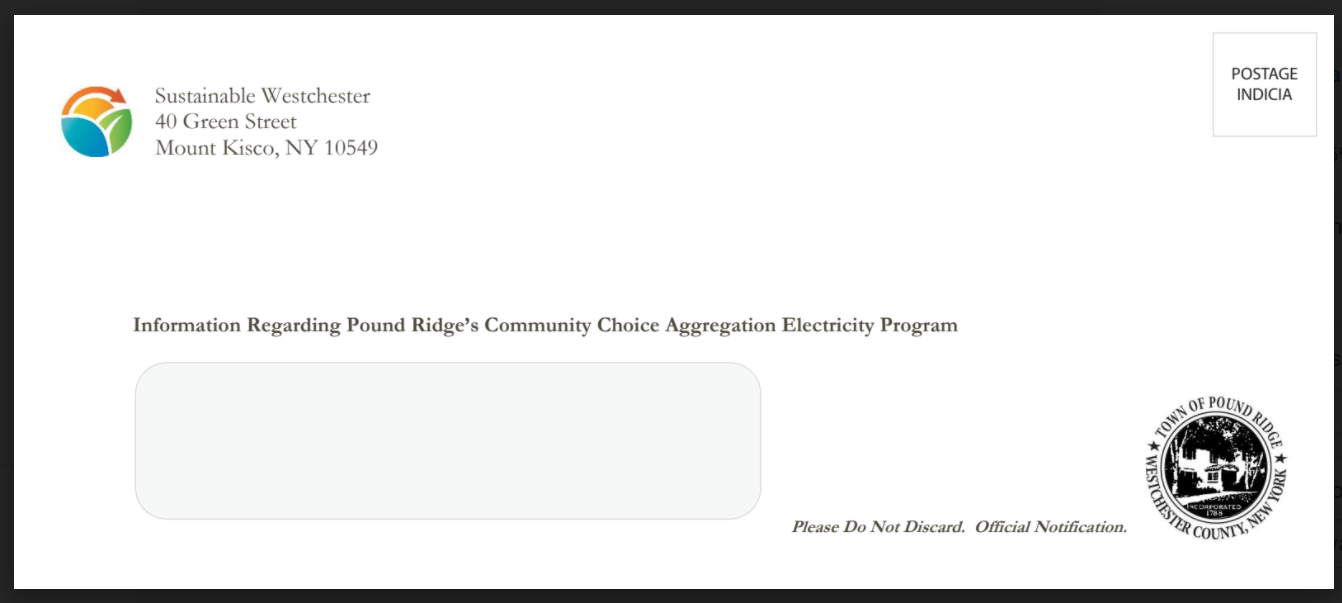 [Municipality’s]
Muni Seal
OPTING OUT & SWITCHING SUPPLY OPTIONS
Residents can opt out at any time with no penalty
POSTCARD — Sign and send back postmarked postcard 

PHONE— Call our office (914) 242-4725 and we’ll help you switch your supply option or opt out

ONLINE— www.sustainablewestchester.org/wp/
OUTREACH & EDUCATION
Outreach is ongoing and a robust emphasis on digital outreach that includes:
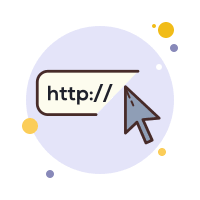 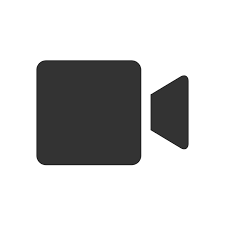 DIGITAL COLLATERAL & CONSUMER EDUCATION VIDEO SERIES
sustainablewestchester.org/wp or
Sustainable Westchester Media on YouTube
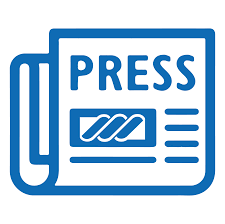 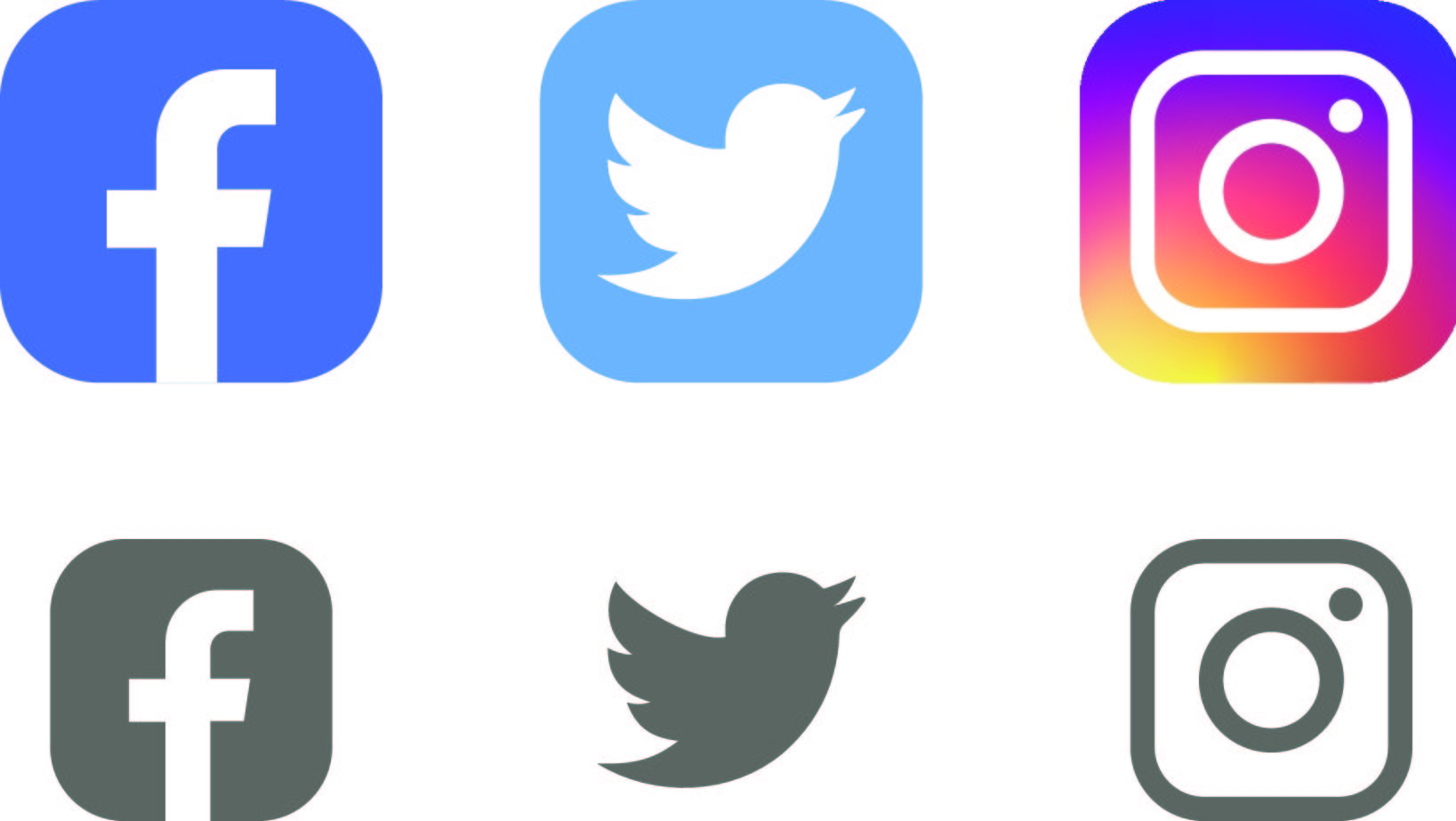 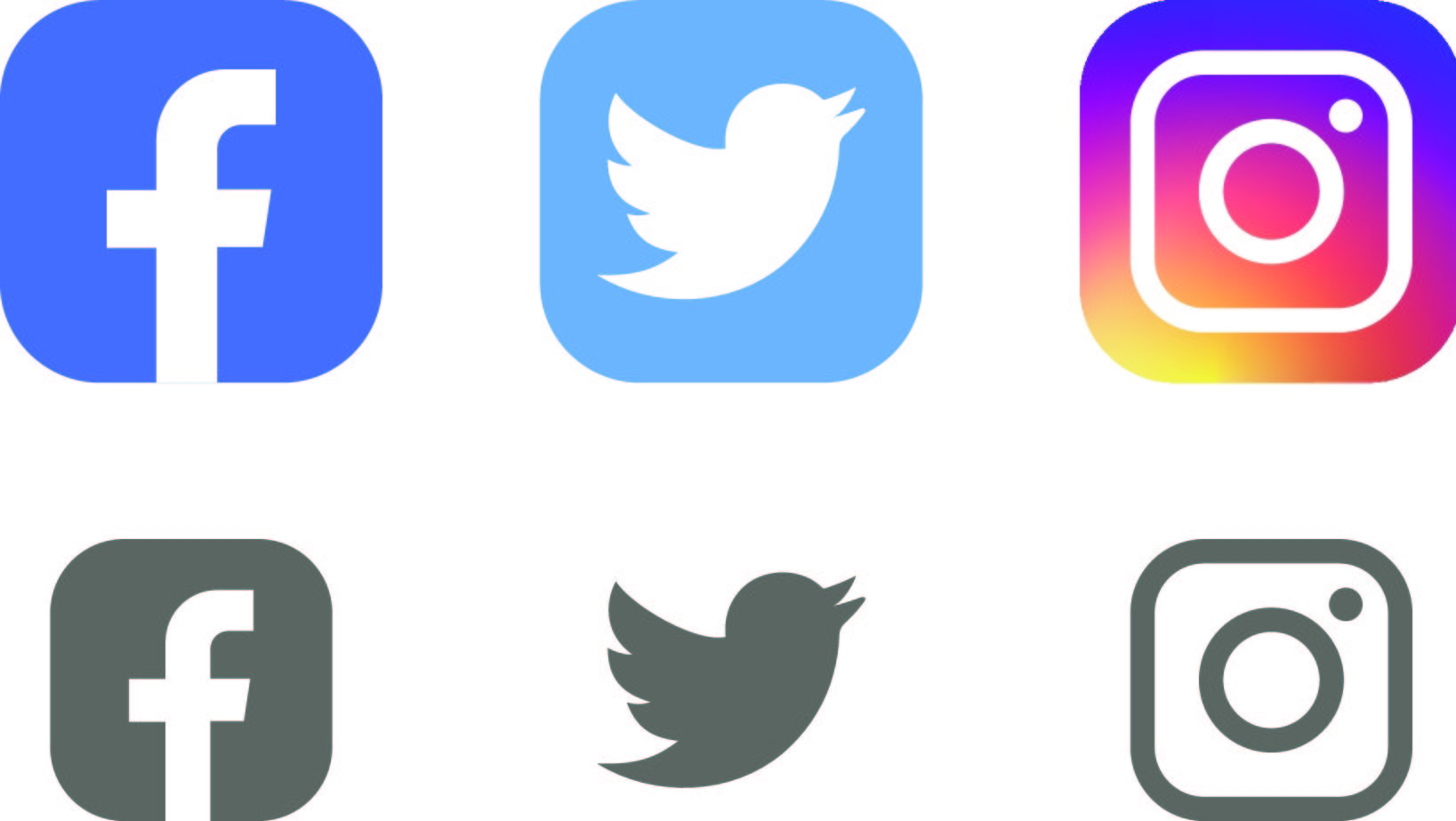 COUNTY &  LOCAL PRESS
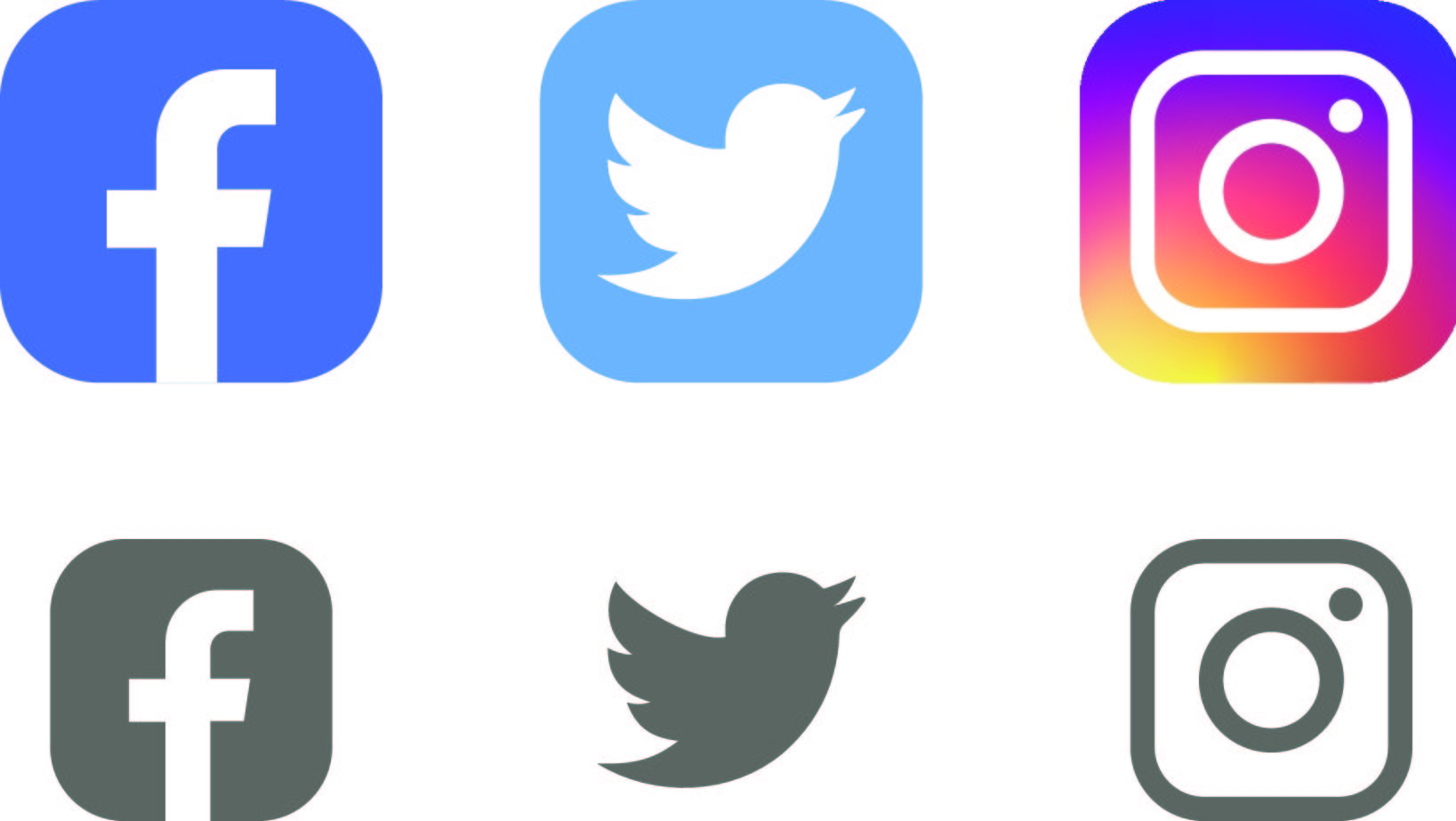 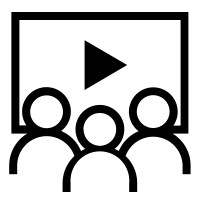 VIRTUAL COMMUNITY EDUCATION SESSIONS (transitioning to in person & events as allowable)
SOCIAL MEDIA POSTING
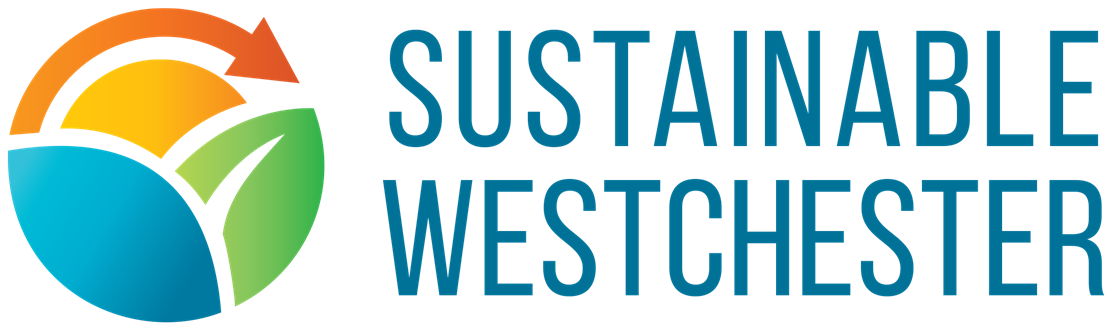 QUESTIONS? COMMENTS?

(914) 242- 4725
INFO@SUSTAINABLEWESTCHESTER.ORG